Final demoCI/CD with Terraform and GCP
Mentors:
Alexandr Pyura
Serhii Poletykin
By Mikhitoriants Ihor
Ershov Oleh
AGENDA
SUMMARY
DECISION DRIVERS
TECHNOLOGY STACK
ENVIRONMENT DIAGRAM
DEPLOYMENT VIEW
SCHEMA DB
TASK DECOMPOSITION
QUESTIONS
REFERENCES
SUMMARY
Use Gitlab CI for build application.
Use Instance Group for autoscaling.
Use Cloud Load Balancer.
Use Cloud SQL
Prepare a Java sample application for deployment into GCP.
Use docker containers for web servers
Use Terraform for deployment infrastructure and application.
Use ELK and SmokePing for monitoring.
DECISION DRIVERS
Constraints
Using Gitlab
Using GCP
Use Cloud LB
Use Cloud SQL
Use Terraform
Use ELK
3 week limitation
Business goals:
Univercity App should be delivered in 3 weeks
Implement DevOps best practices
TECHNOLOGY STACK
Gitlab 12.5
Container-Optimized OS
Backend: Java 8
RDBMS: MySQL 5.6
Tomcat 9.0.30
Terraform 0.12
ELK 7.5.2
FileBeat 7.5.2
SmokePing 2.6.11
ENVIRONMENT DIAGRAM
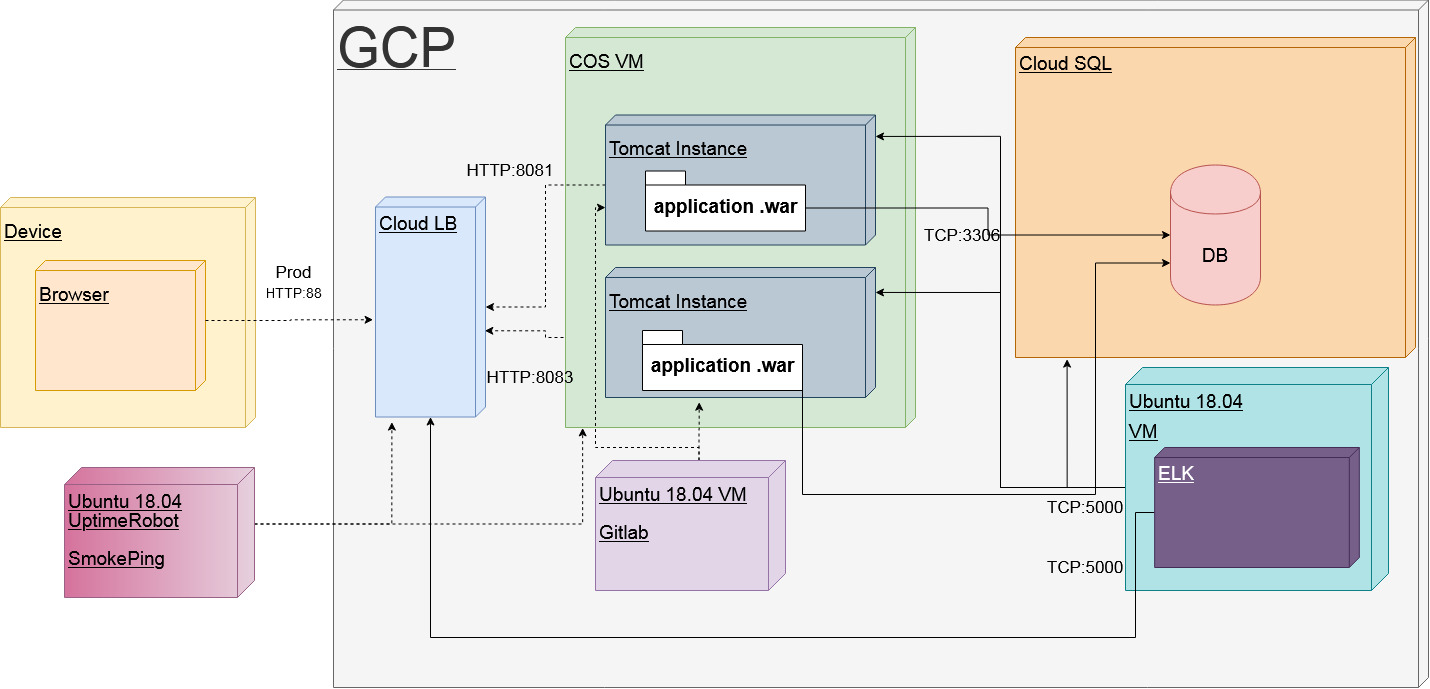 DEPLOYMENT VIEW
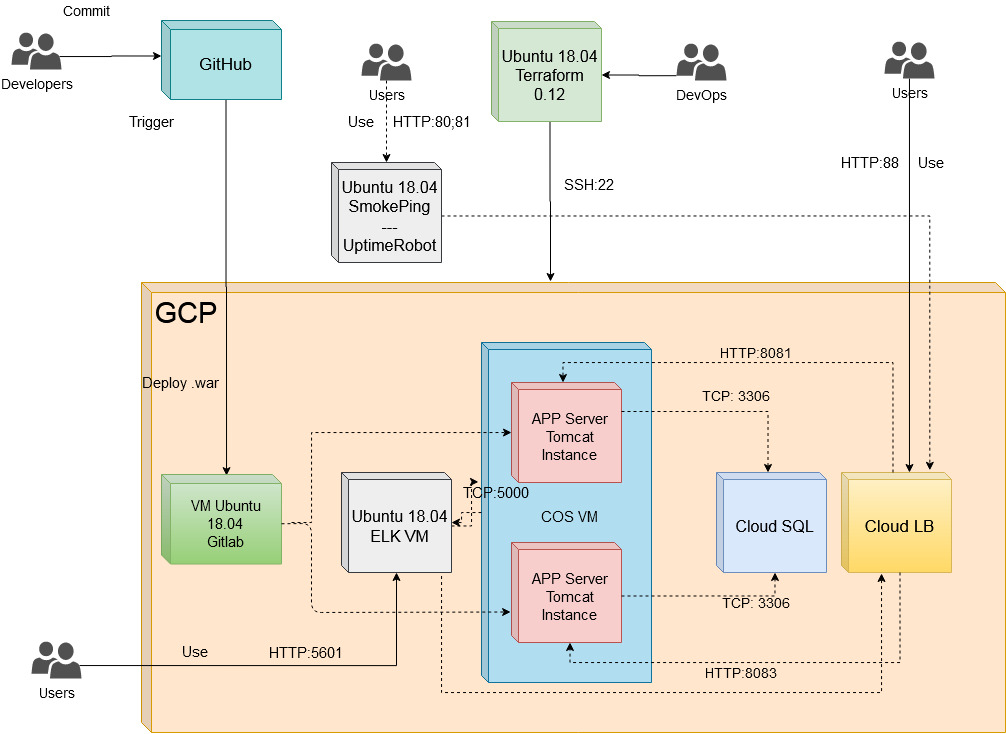 TASK DECOMPOSITION
Prepare a Java sample application with RDBMS
Create CI/CD pipeline in Gitlab
Prepare containers for the TomCats
Deployment via Terraform
Run pipeline
Run deployed application
SCHEMA DB
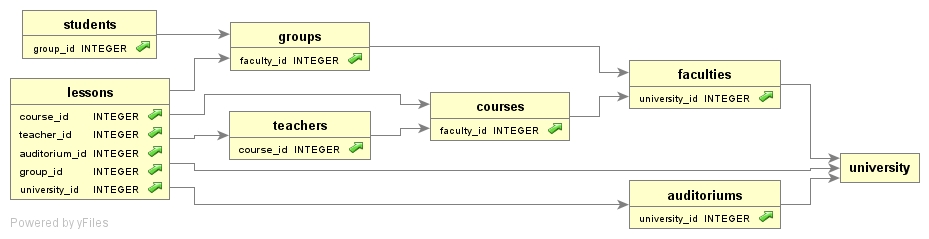 1. STEP BY STEP GUIDE
Configuring the pipeline
Creating a VMs on GCP
Creating external monitoring
Creating Cloud LB, Cloud SQL instance
Configuring the Terraform deployment
Running the pipeline
Open the site URL in a browser
QUESTIONS?
REFERENCES
https://github.com/Pazzl/UniversityJava
https://docs.gitlab.com/
https://www.elastic.co/guide/index.html
https://oss.oetiker.ch/smokeping/doc/index.en.html
https://uptimerobot.com